PROPUESTA DE REFORMA DE LA LEY 51 DEL 27 DE DICIEMBRE DE 2005 DE LA CAJA DE SEGURO SOCIAL DE LOS GREMIOS MAGISTERIALES
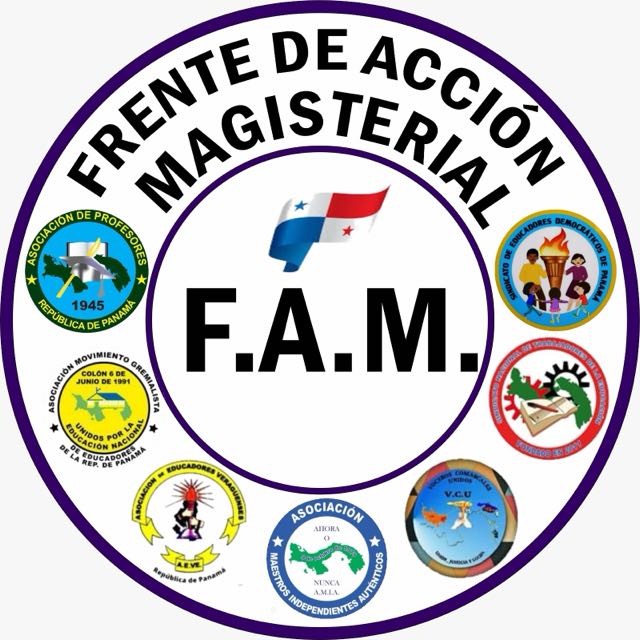 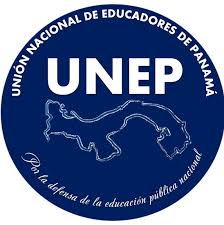 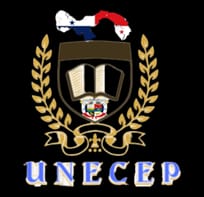 Profesor Luis Sánchez
Panamá, 2 de octubre de 2024
NUESTRA PROPUESTA SE ENMARCA EN LOS SIGUIENTES PRINCIPIOS DE LA SEGURIDAD SOCIAL PARA RESOLVER LA SITUACIÓN DE LA CAJA DE SEGURO SOCIAL Y SU APLICACIÓN AL SER HUMANO, A LAS NECESIDADES DE LOS ASEGURADOS Y DEPENDIENTES
Solidaridad:

Descripción: La solidaridad es el pilar central de nuestro sistema de seguridad social. Se basa en la cooperación mutua y en el compromiso de los más fuertes para apoyar a los más vulnerables.
Aplicación en la Propuesta: Proponemos el regreso a un sistema solidario en el que todos los sectores contribuyan equitativamente. La solidaridad se traduce en una responsabilidad compartida entre el Estado, el sector privado y los trabajadores, asegurando que los recursos sean gestionados para el beneficio colectivo.

Carácter Público:

Descripción: La CSS debe mantenerse como una institución pública, libre de privatizaciones que pongan en riesgo su misión fundamental de proteger a todos los ciudadanos sin ánimo de lucro.
Aplicación en la Propuesta: Rechazamos cualquier intento de privatización de los recursos de la CSS. Exigimos que los fondos de pensiones se manejen con transparencia y responsabilidad, centrados en inversiones seguras y productivas para el bienestar común.
2
NUESTRA PROPUESTA SE ENMARCA EN LOS SIGUIENTES PRINCIPIOS DE LA SEGURIDAD SOCIAL PARA RESOLVER LA SITUACIÓN DE LA CAJA DE SEGURO SOCIAL Y SU APLICACIÓN AL SER HUMANO, A LAS NECESIDADES DE LOS ASEGURADOS Y DEPENDIENTES
Universalidad:

Descripción: La seguridad social debe ser accesible para todas las personas, sin discriminación por género, edad, condición económica o laboral. Este principio garantiza que todos los ciudadanos tengan derecho a la protección social.
Aplicación en la Propuesta: Defendemos la ampliación y el fortalecimiento del acceso a los servicios de la CSS para todos los panameños. Esto incluye la eliminación de barreras y la extensión de la cobertura a grupos actualmente desprotegidos, asegurando un sistema inclusivo y equitativo.

 Subsidiaridad:

Descripción: La subsidiaridad implica que las decisiones se tomen en el nivel más cercano posible a los ciudadanos, con el apoyo del Estado solo cuando es necesario, respetando la autonomía de los trabajadores y las organizaciones sociales.
Aplicación en la Propuesta: Proponemos mecanismos que permitan a la CSS actuar con mayor autonomía en la toma de decisiones administrativas y financieras, respaldando una gestión eficiente y cercana a las necesidades reales de la población. Además, se debe garantizar que las responsabilidades estatales se cumplan plenamente, especialmente en la cobertura de déficits.
3
PRINCIPIOS RELACIONADOS A LA ORGANIZACIÓN, GESTIÓN Y EJECUCIÓN DE UNA ENTIDAD DE CARÁCTER PÚBLICO COMO LO ES LA CSS
Consideramos que la CSS debe fijarse la Misión, por un lado, en materia de salud: de mantener sana a las fuerzas productivas del país; y, por otro, en materia económica: asegurar al trabajador pasivo un ingreso lo más cercano posible al que percibía durante su vida activa, con ajustes periódicos de acuerdo con el índice inflacionario de la economía.

Para lograr esta Misión la Institución debe demandar el cumplimiento de lo establecido en la Ley Orgánica de la Caja de Seguro Social, la Ley 51, estipula que:

“…es una entidad de Derecho Público, autónoma del Estado, en lo administrativo, funcional, económico y financiero; con personería jurídica y patrimonio propio.”
4
PRINCIPIOS RELACIONADOS A LA ORGANIZACIÓN, GESTIÓN Y EJECUCIÓN DE UNA ENTIDAD DE CARÁCTER PÚBLICO COMO LO ES LA CSS
Lograr se respete la Autonomía de la CSS, alejar los criterios de la política partidistas y la injerencia del poder político en la toma de decisiones, procurando velar más por los intereses de todos los asegurados donde se permita que la gestión como función pública, sea un modelo de garantía de la imparcialidad y objetividad en sus actuaciones.

Asimismo, el modelo de gestión pública propuesto para la CSS; su base de administración, funcionamiento y actuación deben estar amparada en los principios antes mencionados, de la eficiencia, la transparencia y la modernización. 
 
Entiéndase, cuando proponemos una gestión pública basada en la eficiencia, nos referimos a la relación entre los logros conseguidos con un proyecto y los recursos utilizados en el mismo. Es decir, la eficiencia se da cuando se utilizan menos recursos para lograr un mismo objetivo o, al contrario, cuando se logran más objetivos con los mismos o menos recursos.  
 
Mientras, la transparencia consiste en la apertura y a la divulgación de información acerca de su gestión. Así como también, de dar rendición de cuentas a la ciudadanía de todos sus actos, especialmente del origen y el destino de los recursos, y así prevenir, detectar y sancionar los casos de incompetencia y de corrupción.

Y en cuanto, a la modernización, en términos administrativos, está referida al esfuerzo permanente de adaptación estructural y funcional de la administración en diferentes ámbitos, respecto a circunstancias sociales y económicas determinadas.  Lo moderno se expresa en la búsqueda constante de mejorar y cambiar todo aquello que sea necesario, porque debe entenderse como un proceso que nos lleve a mejores servicios públicos, con mayor alcance y accesibilidad, con más capacidad de resolución, en los tiempos en que debe resolverse o proveerse y con ciudadanos más satisfechos.
5
PRINCIPIOS RELACIONADOS A LA ORGANIZACIÓN, GESTIÓN Y EJECUCIÓN DE UNA ENTIDAD DE CARÁCTER PÚBLICO COMO LO ES LA CSS
Entendido así, lo que proponemos en la CSS como modelo de gestión pública autónoma, eficiente, moderna y transparente, deberá evaluar la factibilidad de implementar una reingeniería administrativa que conlleve no sólo el mejorar los procesos sino a reinventar formas innovadoras que respondan a ¿Por qué hacemos lo que hacemos? y ¿Por qué lo hacemos como lo hacemos? con el fin de crear ventajas funcionales de trabajo en la manera de hacer las cosas.

Todo esto encaminado a una Evaluación Pública continuada mediante auditorías técnicas operativas y de gestión que estudien los recursos con los que cuenta y el grado de eficiencia a la hora de utilizarlos, con el objetivo de recuperar algo muy valioso: la confianza de los asegurados y los ciudadanos en la Caja de Seguro Social.
6
BASES DE LA PROPUESTA
Fortalecimiento Financiero:
Crear un Fondo Permanente para el programa de IVM.
Aumentar las contribuciones del gobierno y del sector privado.
Implementar sanciones severas contra la evasión y morosidad para asegurar los ingresos necesarios.

Restructuración y Uso Eficiente de los Recursos:
Unificar los sistemas existentes para fortalecer el modelo solidario.
Reorientar las reservas de la CSS hacia inversiones productivas, eliminando prácticas especulativas.
Garantizar la transparencia y la lucha contra la corrupción mediante mecanismos de control eficientes.

Protección y Mejora de las Pensiones:
Hay que asegurar que las pensiones mínimas cubran el costo de la vida, con ajustes anuales según la inflación.
Eximir a los jubilados del pago de cuotas de enfermedad y maternidad, incrementando así el monto neto de sus pensiones.
Proteger a los trabajadores de alto riesgo mediante regímenes de jubilación especial.

Rechazo a las Medidas Paramétricas:
Oponerse a cualquier incremento en la edad de jubilación, aumento en la cantidad de cuotas mínimas, o cambios desfavorables en el cálculo de la pensión base.
Mantener un sistema de jubilación justo y accesible que refleje las necesidades reales de los trabajadores y jubilados.
7
ASPECTOS QUE HAY QUE CORREGIR A CORTO PLAZO PARA FORTALECER LA CAJA DE SEGURO SOCIAL
Solución Integral a Problemas Estructurales: Proponemos una revisión y reforma del modelo económico actual para abordar las fallas en el crecimiento, el empleo y los salarios. Es crucial adaptar el modelo de crecimiento económico para garantizar que los ingresos y las condiciones laborales se alineen con el costo de vida y las necesidades de los trabajadores.
Perfeccionamiento de la Autonomía de la CSS: Exigimos una mayor autonomía administrativa y financiera para la Caja de Seguro Social (CSS). Esto permitirá una gestión más efectiva y transparente de los recursos, libre de presiones externas que puedan comprometer su funcionamiento y sostenibilidad.
Garantía del Carácter Público y Solidario de la CSS: Reafirmamos la necesidad de mantener la CSS como una institución pública y solidaria. Proponemos políticas estrictas para combatir abusos, incluyendo la evasión, morosidad y peculados perpetrados por empresas y gobiernos. Implementaremos medidas efectivas para asegurar el cumplimiento de las obligaciones y el uso transparente de los recursos.
Eliminación del Subsidio a la Banca: Demandamos la eliminación del subsidio que la CSS otorga a entidades bancarias como el Banco Nacional de Panamá, la Caja de Ahorros y la Banca Privada. Este subsidio debe ser revisado y eliminado para garantizar que los recursos de la CSS se utilicen exclusivamente en beneficio de los asegurados y no en apoyar a instituciones financieras.
Esta propuesta busca una reforma profunda que garantice una seguridad social justa y eficiente, que responda a las verdaderas necesidades de los trabajadores y asegure el futuro de la CSS como un pilar fundamental del bienestar social
8
PROPUESTAS UNIFICADA DE LOS GREMIOS MAGISTERIALESPropuesta Unificada para salvar la Caja de Seguro Social (CSS)
Retorno al Sistema Solidario: unificar ambos pilares de pensiones y establecer un único pilar público, inclusivo y sostenible para todos los trabajadores, la solidaridad intergeneracional, dejando el aporte actual de los trabajadores y aumentar el aporte del sector patronal, tanto del patrono del sector privado como del patrono del sector público. 
Recuperación y Protección de Fondos: Implementar leyes que permitan la recuperación de los fondos malversados e incluir la figura de no prescripción de los fondos robados, con sanciones penales ejemplares para los responsables, incluyendo actos de corrupción en relación con coimas y evasión de aportes a la CSS.
Formalización del Trabajo Informal: Desarrollar políticas que promuevan la formalización de los trabajadores informales, aumentando así la base de cotizantes que fortalecerá el sistema de aportes y en consecuencia la robustez del programa de cuentas definidas.
Pago inmediato de Deudas del Gobierno y Empresas: Exigir el pago inmediato de todas las deudas pendientes del gobierno y las empresas con la CSS. Esto incluye la condonación de deudas a grandes deudores y la regularización de pagos.
Contribución Económica del Estado y el Canal de Panamá:
Establecer un aporte anual permanente del 5% del PIB del Estado a la CSS, para fortalecer el programa de Invalidez, Vejez y Muerte (IVM), como lo hacen otros países de la Región. El Estado puede obtener los recursos equivalentes al 2% del PIB, eliminando la enorme cantidad de leyes que otorgan privilegios e incentivos fiscales al sector privado, disminuyendo la evasión y la erosión fiscal y con una mayor eficiencia en la recaudación de los ingresos del Gobierno, apoyándose con tecnología de eficiencia tributaria.
Asignar un porcentaje de los ingresos anuales del Canal de Panamá a la CSS durante los primeros 10 años, a partir del 2025, para apoyar la estabilidad financiera del sistema.
9
PROPUESTAS UNIFICADA DE LOS GREMIOS MAGISTERIALESPropuesta Unificada para salvar la Caja de Seguro Social (CSS)
Evaluación y Maximización de Activos de la CSS:
Realizar una auditoría exhaustiva de los activos y la cartera de inversiones de la CSS.
Optimizar el uso de los activos, incluyendo la venta de propiedades no estratégicas y el arrendamiento de inmuebles para generar ingresos adicionales.
Creación de un Fondo Permanente: Establecer un fondo permanente para fortalecer el programa de IVM.
Jubilación Basada en el Último Salario: Garantizar la jubilación basada en el último salario para los trabajadores, alineándose con el costo de la canasta ampliada, con ajustes anuales según el costo de vida.
Transferencia de Superávits: Permitir la transferencia de superávits de cualquiera de los programas de la CSS para apoyar el programa de IVM.
Sanciones Severas por Evasión y Morosidad: Implementar sanciones estrictas para las empresas que evadan o demoren las contribuciones.
10
PROPUESTAS UNIFICADA DE LOS GREMIOS MAGISTERIALESPropuesta Unificada para salvar la Caja de Seguro Social (CSS)
Reestructuración del Modelo Económico: Promover empleos permanentes y salarios que cubran las necesidades familiares, lo que requiere una reestructuración del modelo económico actual a mediano plazo, iniciando con evitar la flexibilización laboral.
Aumento de Aportes del Gobierno y Sector Privado: Tanto el sector patronal privado como el gobierno deben aumentar sus aportes a la CSS.
Responsabilidad del Gobierno por los Déficits: El gobierno debe cubrir los déficits del programa, especialmente porque fue responsable de la separación de los programas en 2005, y todas las políticas impuestas contrarias a la eficiencia, autonomía y rendimiento de la CSS.
Uso Productivo de las Reservas: Redirigir las reservas de la CSS hacia inversiones productivas en lugar de especulativas.
Medidas Anticorrupción: Implementar mecanismos eficaces para combatir la corrupción y la evasión dentro del sistema.
11
PROPUESTA DE REFORMA DE LA LEY 51 DEL 27 DE DICIEMBRE DE 2005 DE LA CAJA DE SEGURO SOCIAL DE LOS GREMIOS MAGISTERIALES
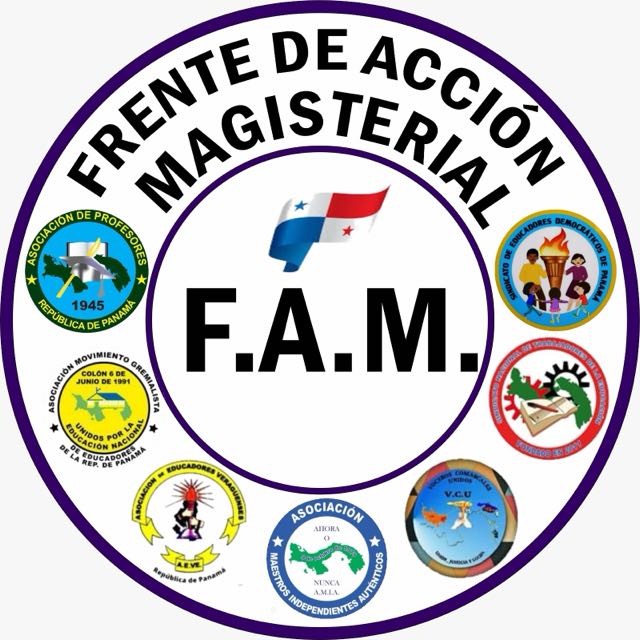 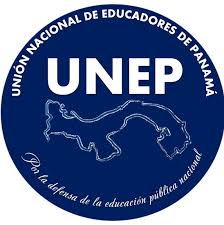 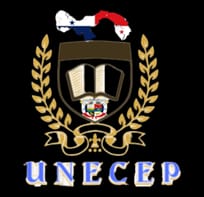 Profesor Luis Sánchez
Panamá, 2 de octubre de 2024